Липецкое время.Развенчиваем мифы. Расширяем горизонты.
2
Миф №1
«Липецкое время» телеканал с маленькой аудиторией
3
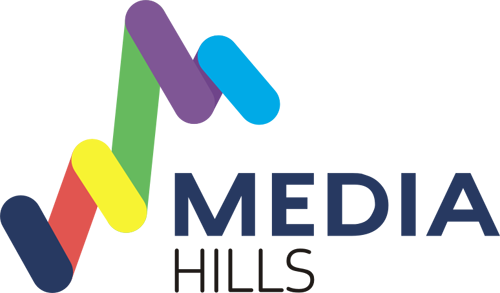 Статистика компании
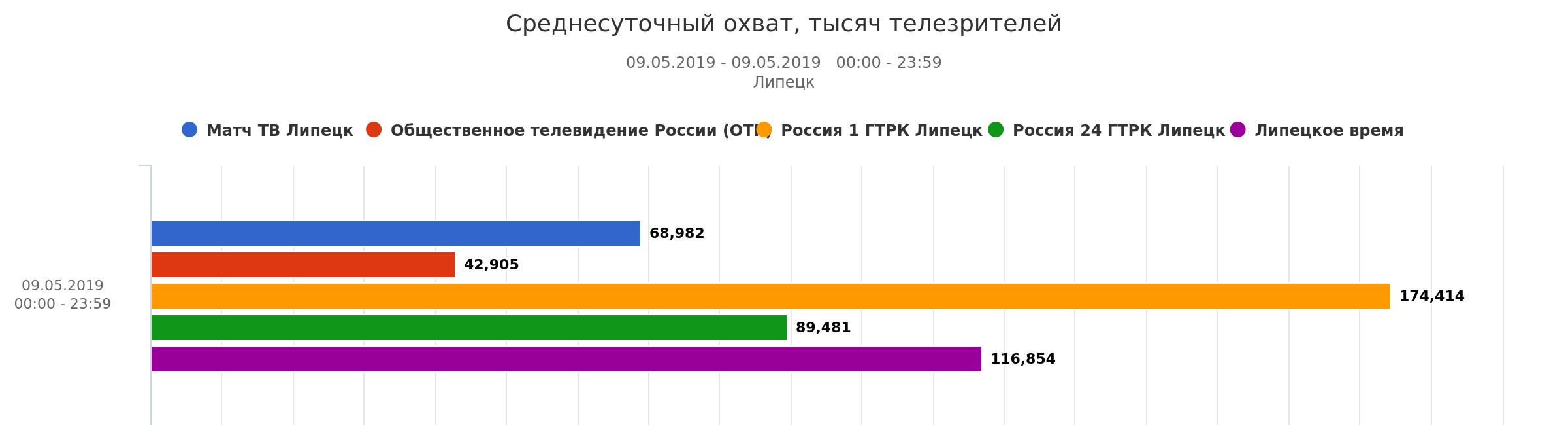 4
Миф №2
«Липецкое время» не попало в мультиплекс, поэтому его никто не смотрит
5
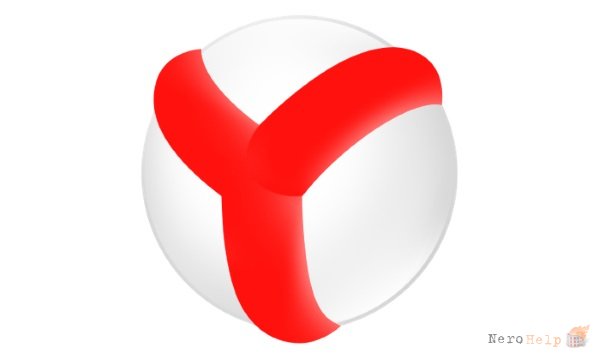 Статистика компании
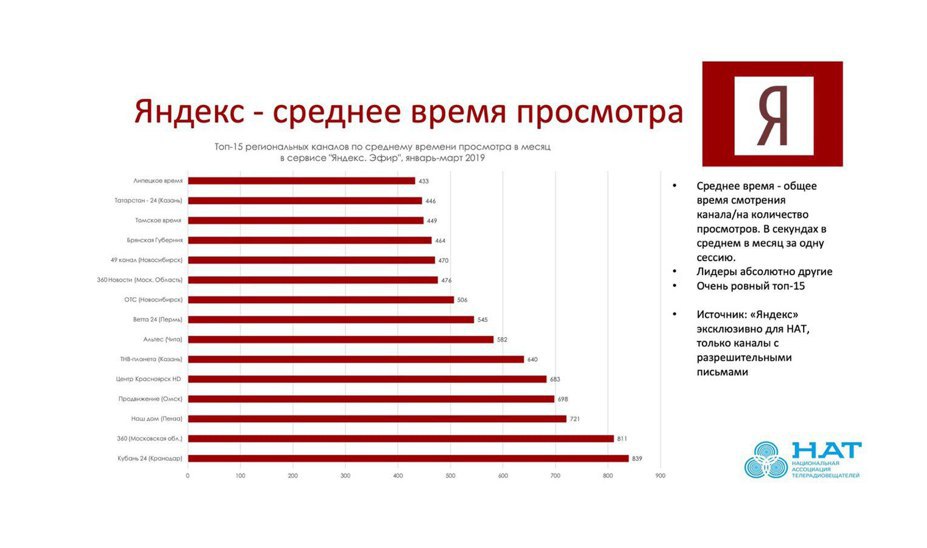 6
Миф №3
«Липецкое время» телеканал с аудиторий 50+
7
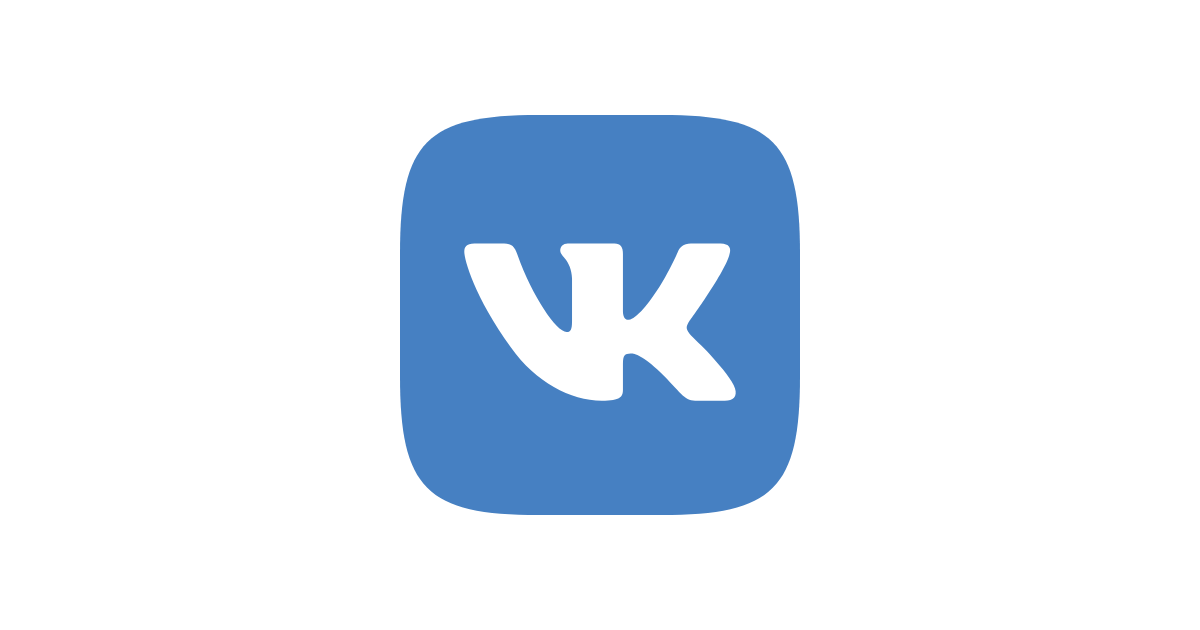 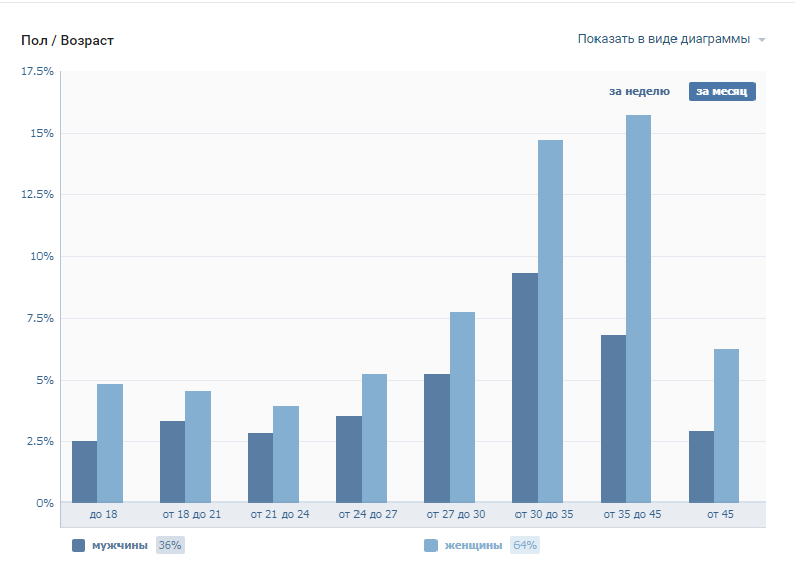 8
Миф №4
«Липецкое время» телеканал, который плохо представлен в интернете
9
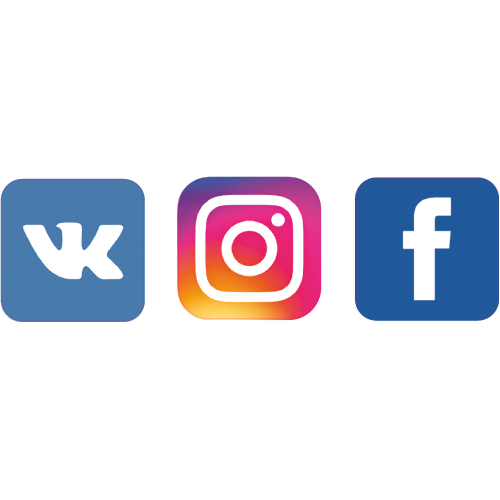 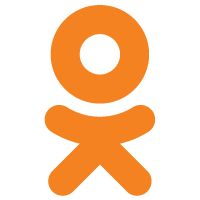 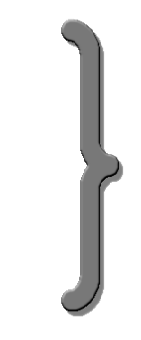 70К
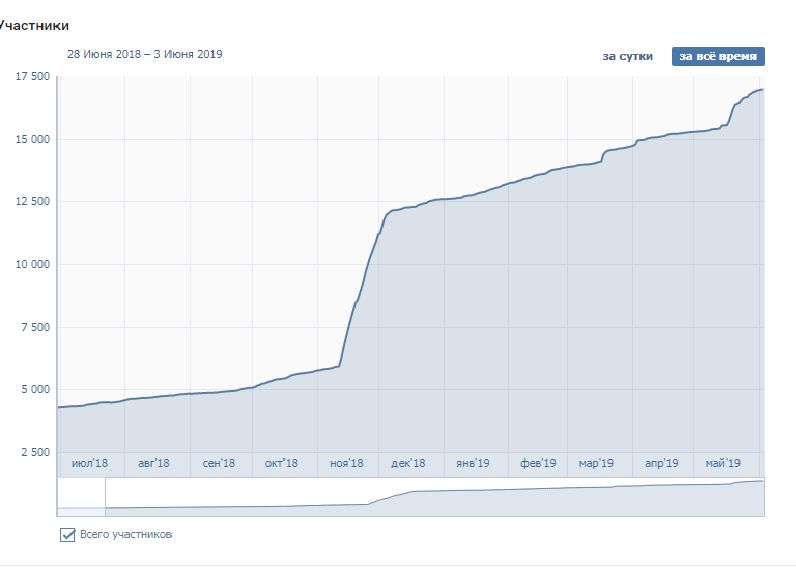 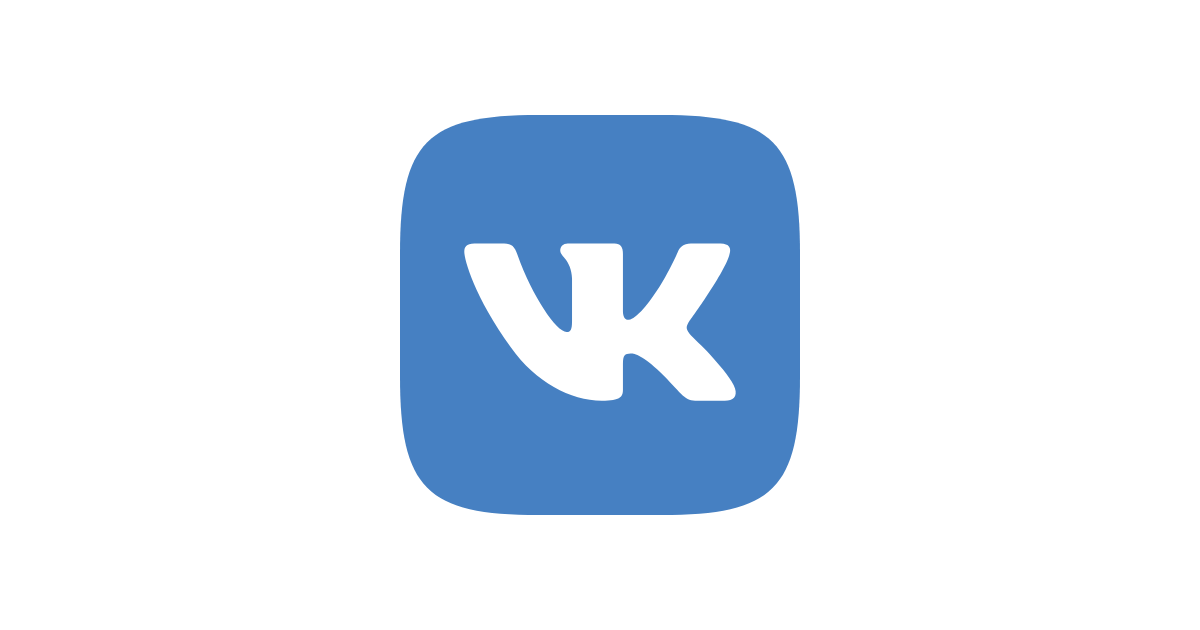 10
Миф №5
«Липецкое время» не может дать отпор наступающим на пятки telegram-каналам
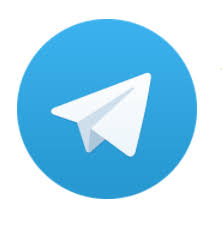 11
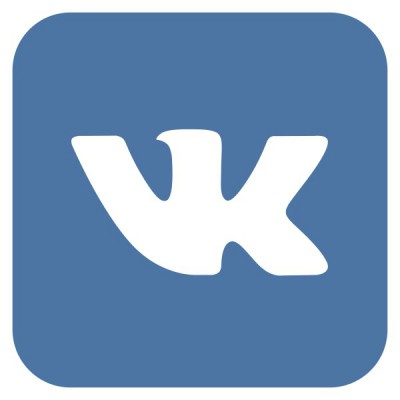 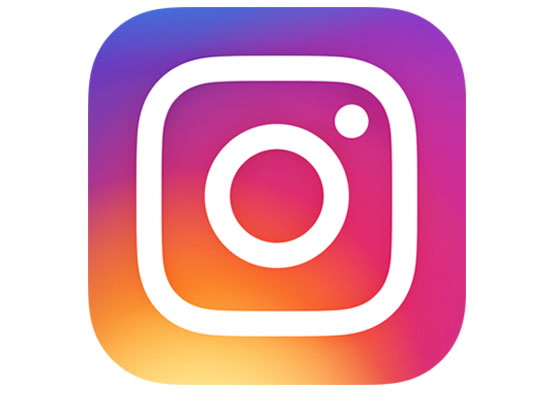 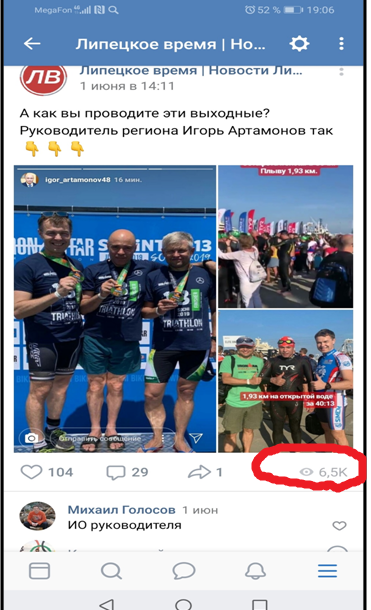 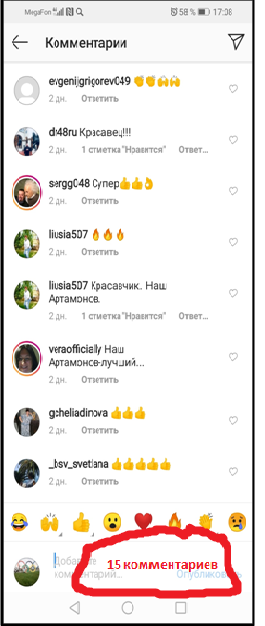 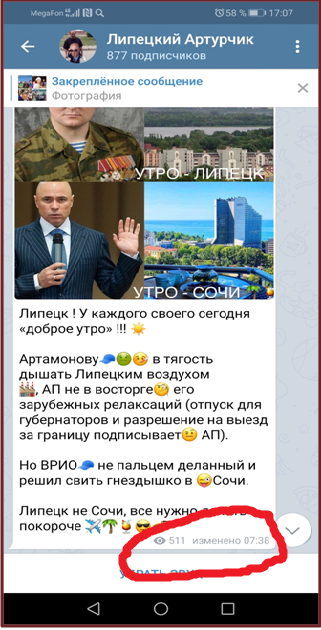 12
«Липецкое время»расширяет границы
13
Расширим границы до:
120
К декабрю 2019 консолидированное количество подписчиков 120 К

К декабрю 2019 контент телеканала класса «комфорт» (в настоящее время «эконом»)

К августу 2019 новое оформление основных продуктов тв

К декабрю 2020 выход в 3 мультиплекс *
80
160
200
40
MPH
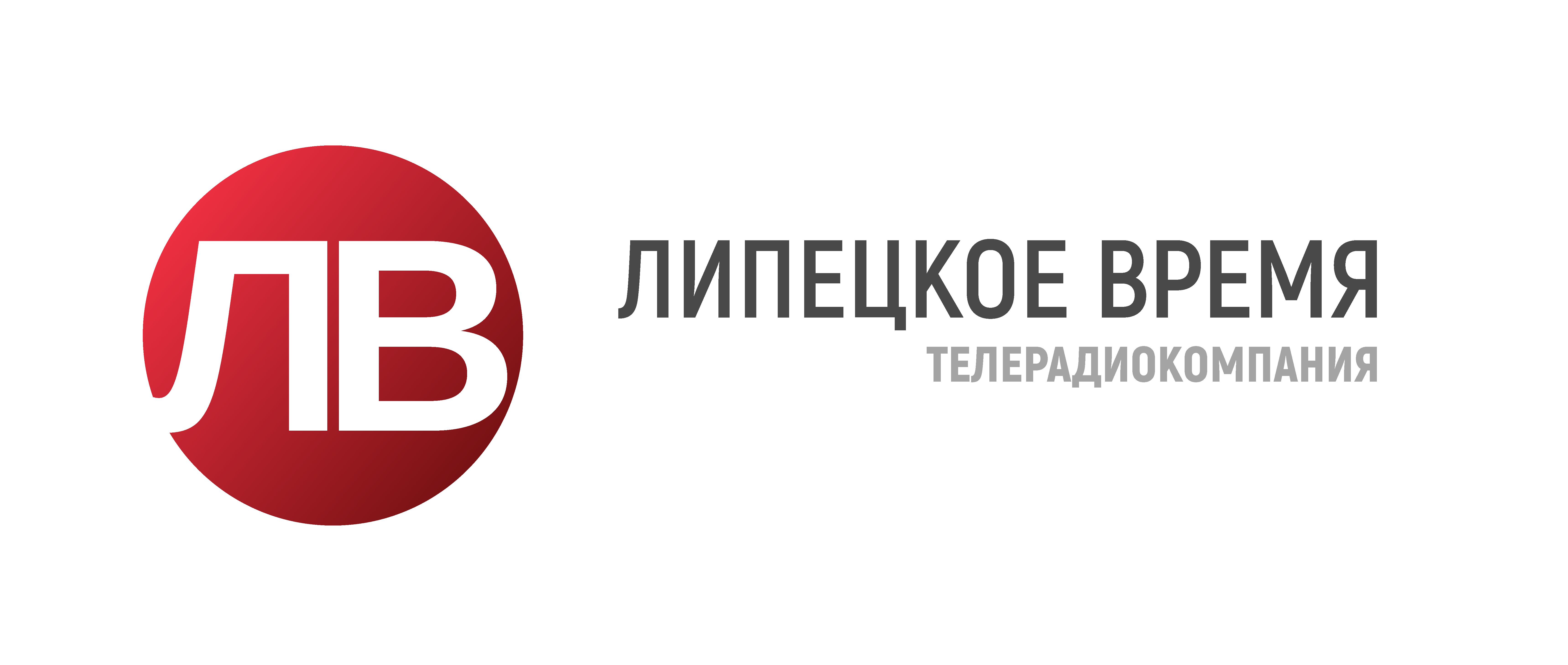 km/h
240
0
9
9
9
9
9
* Президент России Владимир Путин пообещал разобраться на уровне администрации Кремля с отказами региональным телеканалам предоставлять частоты в «цифре». О том, что местным телеканалам отказывают в предоставлении частоты, заявил один из участников медиафорума «Правда и справедливость». - Это для меня неожиданно совершенно. Обязательно поговорим об этом в правительстве, администрации президента с теми, кто этим занимается. Я с вами согласен, почему мы должны отстричь и выбросить на старую волну городские каналы? - сказал Путин.
14
Спасибо за внимание